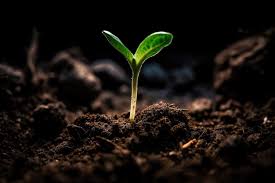 Plantule
Fait par Jérémy Fillion
Question
À quoi associe-t-on la gemmule?

Feuille
Question
À quoi associe-t-on le cotylédon?

Le réservoir d'énergie
Question
À quoi associe-t-on la tigelle?

La tige
Question
À quoi associe-t-on le la radicule?

La racine